SchizophreniaPart 2 of 2
Summer of 2021
Dr. Yazan Al-Mrayat
Outlines
Other Schizophrenia spectrum & psychotic disorders
Delusional disorder
Brief psychotic disorder
Substance/Medication-induced psychotic disorder
Psychotic disorder due to another medical condition
Catatonic disorder due to another medical condition
Schizophreniform disorder
Positive symptoms
Negative symptoms
Other Schizophrenia Spectrum and Psychotic Disorders
The DSM-5 (APA, 2013) identifies a spectrum of psychotic disorders organized to reflect a gradient of psychopathology from least to most severe. Degree of severity is determined by the level, number, and duration of psychotic signs and symptoms.

Several disorders may carry the additional specification of With Catatonic Features, the criteria for which are presented in Box 24–2. The disorders to which this specifier may be applied include brief psychotic disorder, schizophreniform disorder, schizophrenia, schizoaffective disorder, and substance-induced psychotic disorder.
Other Schizophrenia Spectrum and Psychotic Disorders
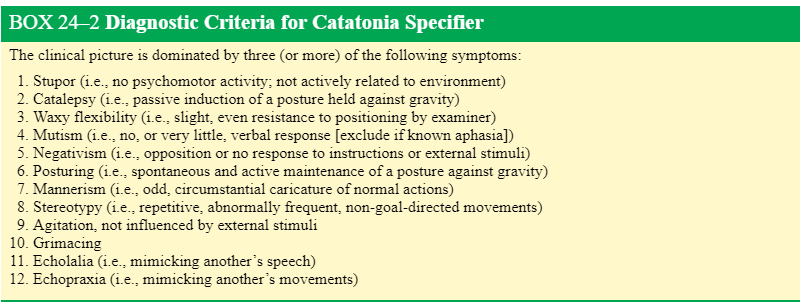 Other Schizophrenia Spectrum and Psychotic Disorders
Delusional Disorder

Delusional disorder is characterized by the presence of delusions experienced for at least 1 month (APA, 2013). If present at all, hallucinations are not prominent, and behavior is not bizarre. The DSM-5 states that a specifier may be added to denote if the delusions are considered bizarre (i.e., if the thought is “clearly implausible, not understandable, and not derived from ordinary life experiences” [p. 91]). Subtypes of delusional disorder include the following:
Other Schizophrenia Spectrum and Psychotic Disorders
Erotomanic Type
With this type of delusion, the individual believes that someone, usually of a higher status, is in love with him or her. Famous persons are often the subjects of erotomanic delusions. Sometimes the delusion is kept secret, but some individuals may follow, contact, or otherwise try to pursue the object of their delusion.

Grandiose Type
Individuals with grandiose delusions have irrational ideas regarding their own worth, talent, knowledge, or power. They may believe that they have a special relationship with a famous person or even assume the identity of a famous person (believing that the actual person is an imposter). Grandiose delusions of a religious nature may lead to assumption of the identity of a deity or religious leader.
Other Schizophrenia Spectrum and Psychotic Disorders
Jealous Type
The content of jealous delusions centers on the idea that the person’s sexual partner is unfaithful. The idea is irrational and without cause, but the individual with the delusion searches for evidence to justify the belief. The sexual partner is confronted (and sometimes physically attacked) regarding the imagined infidelity. The imagined lover of the sexual partner may also be the object of the attack. Attempts to restrict the autonomy of the sexual partner in an effort to stop the imagined infidelity are common.

Persecutory Type
In persecutory delusions, the most common type, individuals believe they are being persecuted or malevolently treated in some way. Frequent themes include being plotted against, cheated or defrauded, followed and spied on, poisoned, or drugged. The individual may obsess about and exaggerate a slight rebuff (either real or imagined) until it becomes the focus of a delusional system. Repeated complaints may be directed at legal authorities, lack of satisfaction from which may result in violence toward the object of the delusion.
Other Schizophrenia Spectrum and Psychotic Disorders
Somatic Type
Individuals with somatic delusions have fixed, false beliefs that they have some type of medical condition or that there has been an alteration in a body organ or its function.

Mixed Type
When the disorder is mixed, delusions are prominent, but no single theme is predominant.
Other Schizophrenia Spectrum and Psychotic Disorders
Brief Psychotic Disorder

This disorder is identified by the sudden onset of psychotic symptoms that may or may not be preceded by a severe psychosocial stressor. These symptoms last at least a day but less than a month, and there is an eventual full return to the premorbid level of functioning (APA, 2013). The individual experiences emotional turmoil or overwhelming perplexity or confusion. 

Evidence of impaired reality may include incoherent speech, delusions, hallucinations, bizarre behavior, and disorientation. Individuals with preexisting personality disorders (most commonly, histrionic, narcissistic, paranoid, schizotypal, and borderline personality disorders) appear to be susceptible to this disorder. Catatonic features may also be associated with this disorder.
Other Schizophrenia Spectrum and Psychotic Disorders
Substance/Medication-Induced Psychotic Disorder

The prominent hallucinations and delusions associated with this disorder are directly attributable to substance intoxication or withdrawal or exposure to a medication or toxin. This diagnosis is made when the symptoms are more excessive and more severe than those usually associated with intoxication or withdrawal syndrome (APA, 2013). 

The medical history, physical examination, or laboratory findings provide evidence that the appearance of the symptoms occurred in association with substance intoxication or withdrawal or exposure to a medication or toxin. Substances believed to induce psychotic disorders are presented in Table 24–1. Catatonic features may also be associated with this disorder (see Box 24–2).
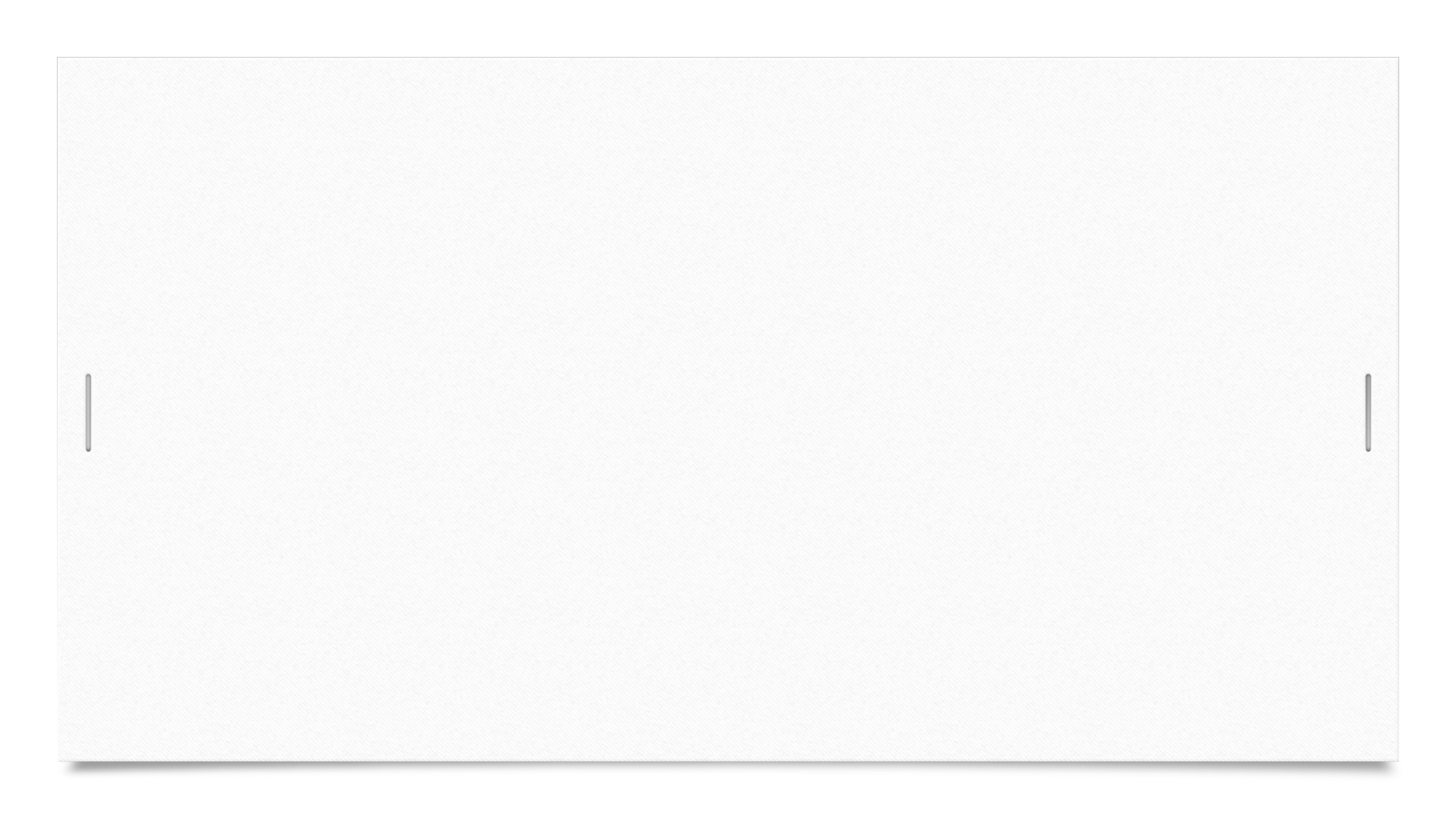 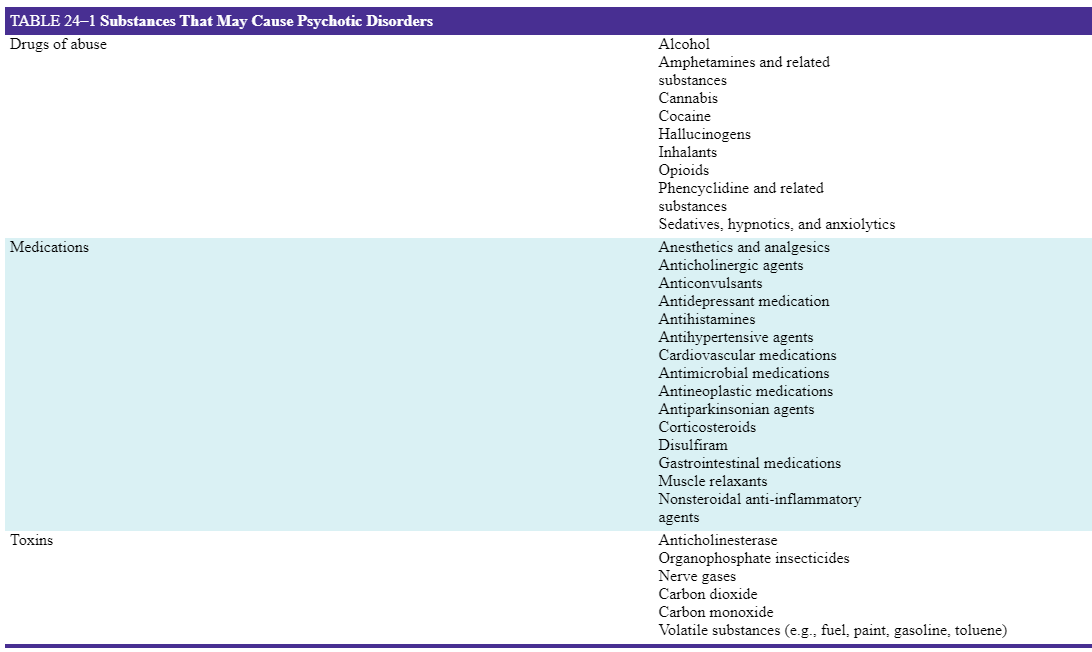 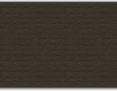 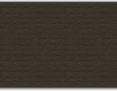 Other Schizophrenia Spectrum and Psychotic Disorders
Psychotic Disorder Due to Another Medical Condition

The essential features of this disorder are prominent hallucinations and delusions that can be directly attributed to another medical condition (APA, 2013). The diagnosis is not made if the symptoms occur during the course of delirium. A number of medical conditions that can cause psychotic symptoms are presented in Table 24–2.
 
Catatonic Disorder Due to Another Medical Condition
Catatonic disorder is identified by the symptoms described in Box 24–2. This diagnosis is made when symptomatology evidenced from medical history, physical examination, or laboratory findings is directly attributable to the physiological consequences of another medical condition (APA, 2013). Types of medical conditions associated with catatonia include metabolic disorders (e.g., hepatic encephalopathy, diabetic ketoacidosis, hypo- and hyperthyroidism, hypo- and hyperadrenalism, hypercalcemia, and vitamin B12 deficiency) and neurological conditions (e.g., epilepsy, tumors, cerebrovascular disease, head trauma, and encephalitis).
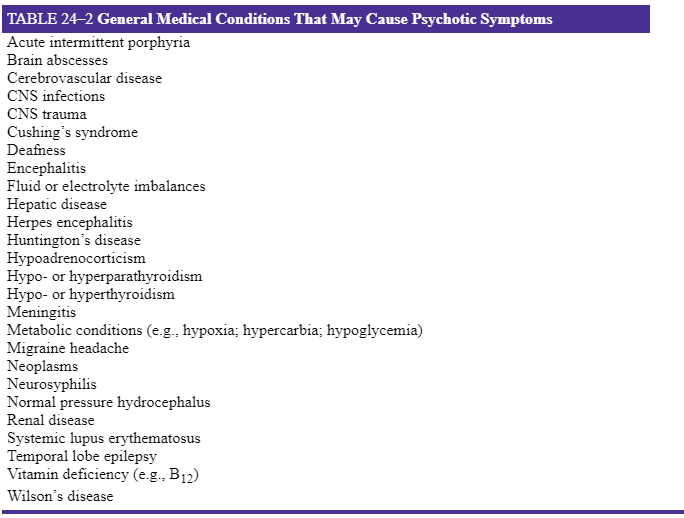 Other Schizophrenia Spectrum and Psychotic Disorders
Schizophreniform Disorder

The essential features of this disorder are identical to those of schizophrenia except that the duration, including prodromal, active, and residual phases, is at least 1 month but less than 6 months (APA, 2013). If the diagnosis is made while the individual is still symptomatic but has been so for less than 6 months, it is qualified as “provisional.” The diagnosis is changed to schizophrenia if the clinical picture persists beyond 6 months. 

Schizophreniform disorder often has a good prognosis if the individual’s affect is not blunted or flat, if there is a rapid onset of psychotic symptoms from the time the unusual behavior is noticed, or if premorbid social and occupational functioning was satisfactory (APA, 2013). Catatonic features may also be associated with this disorder (see Box 24–2).
Other Schizophrenia Spectrum and Psychotic Disorders
Schizoaffective Disorder

This disorder is manifested by signs and symptoms of schizophrenia along with a strong element of symptomatology associated with the mood disorders (depression or mania). The client may appear depressed, with psychomotor retardation and suicidal ideation, or symptoms may include euphoria, grandiosity, and hyperactivity. The decisive factor in the diagnosis of schizoaffective disorder is the presence of hallucinations and/or delusions that occur for at least 2 weeks in the absence of a major mood episode (APA, 2013). 

However, prominent mood disorder symptoms must be evident for a majority of the time. The prognosis for schizoaffective disorder is generally better than that for other schizophrenic disorders but worse than that for mood disorders alone. Catatonic features may also be associated with this disorder (see Box 24–2).
Schizophrenia—Background Assessment Data
Positive symptoms are associated with normal brain structures on computed tomography scan and respond relatively well to treatment. Sadock and associates (2015) identify that positive symptoms tend to become less severe over time, whereas the negative or “deficit” symptoms are socially debilitating and may increase in severity. 

Atypical antipsychotics have been advanced as more effective in treating negative symptoms, but researchers continue to search for medications that will specifically treat the several cognitive deficits that are most problematic for patients with schizophrenia. These deficits include memory, attention, language, and executive functions, and they can dramatically impact an individual’s overall functional ability.
Schizophrenia—Background Assessment Data
Many factors contribute to functional impairment and decline beyond the symptoms themselves, including comorbid metabolic conditions, chronic substance use, stress, frequency and intensity of episodes, residual symptoms, and social defeat (Bora, 2015). A summary of positive and negative symptoms is presented in Box 24–3.
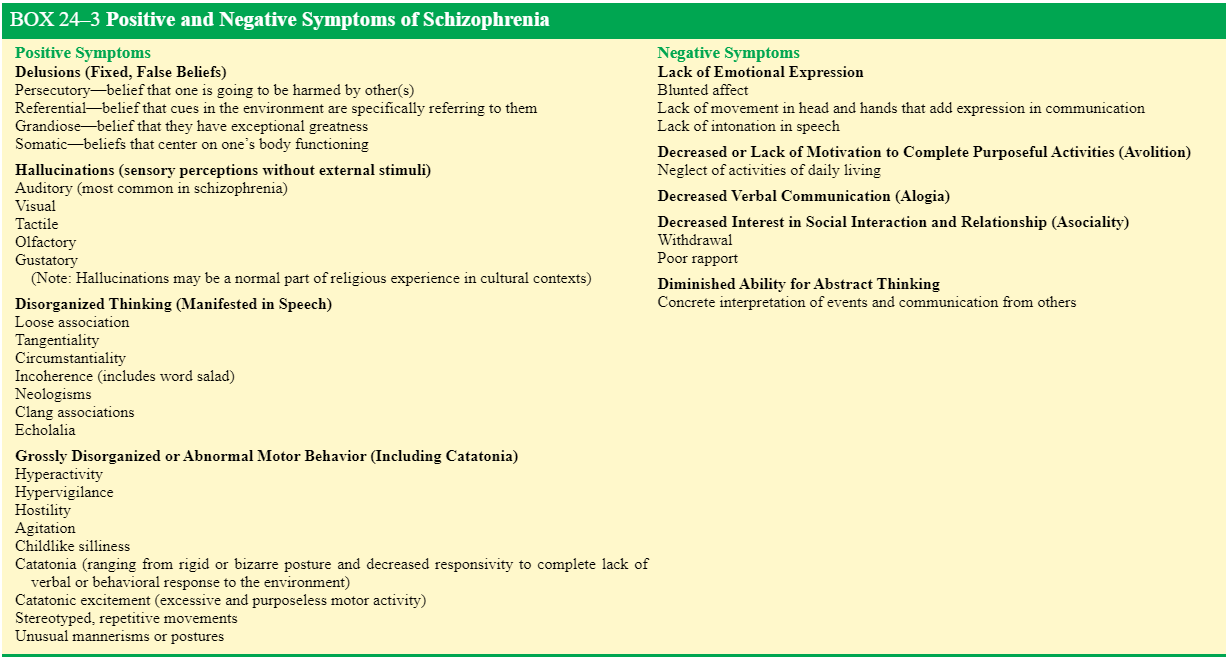 Positive Symptoms
Disturbances in Thought Content
1) Delusions

Delusions are false personal beliefs inconsistent with the person’s intelligence or cultural background. The individual continues to have the belief despite obvious proof that it is false or irrational. Delusions are subdivided according to their content. Some of the more common ones are:

Delusion of persecution: The individual feels threatened and believes that others intend harm or persecution toward him or her in some way (e.g., “The FBI has bugged my room and intends to kill me”; “I can’t take a shower in this bathroom; the nurses have put a camera in there so that they can watch everything I do”).

Delusion of grandeur: The individual has an exaggerated feeling of importance, power, knowledge, or identity (e.g., “I am Jesus Christ”).
Positive Symptoms
Delusion of reference: Events within the environment are referred by the psychotic person to himself or herself (e.g., “Someone is trying to get a message to me through the articles in this magazine [or newspaper or TV program]; I must break the code so that I can receive the message”). Delusions of reference are fixed false beliefs and are adhered to in spite of evidence to the contrary. 

Ideas of reference are less rigid than delusions of reference. For example, an individual with ideas of reference may think that other people in the room who are giggling must be laughing about him, but with additional information can acknowledge that there could be other explanations for their behavior.
Positive Symptoms
Delusion of control or influence: The individual believes certain objects or persons have control over his or her behavior (e.g., “The dentist put a filling in my tooth; I now receive transmissions through the filling that control what I think and do”).

Somatic delusion: The individual has a false idea about the functioning of his or her body (e.g., “I’m 70 years old, and I will be the oldest person ever to give birth. The doctor says I’m not pregnant, but I know I am”).

Nihilistic delusion: The individual has a false idea that the self, a part of the self, others, or the world is nonexistent or has been destroyed (e.g., “The world no longer exists”; “I have no heart”).
Positive Symptoms
2) Paranoia
Individuals with paranoia have extreme suspiciousness of others and of their actions or perceived intentions (e.g., “I won’t eat this food. I know it has been poisoned”).

3) Magical Thinking
With magical thinking, the person believes that his or her thoughts or behaviors have control over specific situations or people (e.g., the mother who believed if she scolded her son in any way he would be taken away from her). Magical thinking is common in children (e.g., “It’s raining; the sky is sad”; “It snowed last night because I wished very, very hard that it would”).
Positive Symptoms
Disturbances in Thought Processes Manifested in Speech
1) Loose Associations
Thinking is characterized by speech in which ideas shift from one unrelated subject to another. Typically, the individual with loose associations is unaware that the topics are unconnected. When the condition is severe, speech may be incoherent (e.g., “We wanted to take the bus, but the airport took all the traffic. Driving is the ticket when you want to get somewhere. No one needs a ticket to heaven. We have it all in our pockets”).
2) Neologisms
Neologisms are newly invented words that are meaningless to others but have symbolic meaning to the individual (e.g., “She wanted to give me a ride in her new uniphorum”).
3) Clang Associations
Choice of words is governed by sounds, often taking the form of rhyming, which forms a clang association. For instance, “It is very cold. I am cold and bold. The gold has been sold.”
Positive Symptoms
4) Word Salad
A word salad is a group of words that appear to be put together randomly, without any logical connection (e.g., “Most forward action grows life double plays circle uniform”).
5) Circumstantiality
With circumstantiality, the individual delays in reaching the point of a communication because of unnecessary and tedious details. The point or goal is usually met but only with numerous interruptions by the interviewer to keep the person on track.
6) Tangentiality
Tangentiality refers to a veering away from the topic of discussion and demonstrates difficulty in maintaining focus and attention.
Positive Symptoms
7) Perseveration
The individual who exhibits perseveration persistently repeats the same word or idea in response to different questions. It is the manifestation of a thought-processing disturbance in which the person gets stuck on a particular thought.
8) Echolalia
Echolalia refers to repeating words or phrases spoken by another. In toddlers this is a normal phase in development, but in children with autism, echolalia may persist beyond the toddler years. In adulthood, echolalia is a significant neurological symptom of thought disturbance that occurs in schizophrenia, strokes, and other neurological disorders.
Positive Symptoms
Disturbances in Perception
1) Hallucinations

Hallucinations, or false sensory perceptions not associated with real external stimuli, may involve any of the five senses. Types of hallucinations include the following:

Auditory: Auditory hallucinations are false perceptions of sound. Most commonly, these are voices, but the individual may report clicks, rushing noises, music, and other noises. Command hallucinations are “voices” that issue commands to the individual. They are potentially dangerous when the commands are for violence to self or others. Auditory hallucinations are the most common type in schizophrenia.
Positive Symptoms
Visual: These are false visual perceptions that may consist of formed images, such as those of people, or of unformed images, such as flashes of light. Visual hallucinations occur 27 percent of the time in individuals with schizophrenia (and 15 percent in affective psychosis). They typically co-occur with auditory hallucinations and are associated with poorer outcomes.
Tactile: Tactile hallucinations are false perceptions of the sense of touch, often of something on or under the skin. One specific tactile hallucination is formication, the sensation that something is crawling on or under the skin.
Gustatory: This is a false perception of taste. Most commonly, gustatory hallucinations are described as unpleasant tastes.
Olfactory: Olfactory hallucinations are false perceptions of the sense of smell.
Positive Symptoms
2) Illusions
Illusions are misperceptions or misinterpretations of real external stimuli. These may occur during the prodromal phase and persist in the residual phase as well as during the active phase.
2) Echopraxia
The client who exhibits echopraxia imitates movements made by others. The mechanisms underlying echopraxia in schizophrenia are not well understood, but current evidence suggests that it may involve a disturbance in mirror neuron activity in the presence of social cognition impairments and self-monitoring deficits, culminating in imitative psychomotor behavior
Negative Symptoms
Disturbances in Affect
Affect describes the visual manifestations associated with an individual’s feeling state or emotional tone.
1) Inappropriate Affect
Affect is inappropriate when the individual’s emotional tone is incongruent with the circumstances (e.g., a young woman who laughs when told of the death of her mother).
2) Bland or Flat Affect
Affect is described as bland when the emotional tone is very weak. The individual with flat affect appears to be void of emotional tone (or overt expression of feelings).
Negative Symptoms
Apathy
The client with schizophrenia often demonstrates an indifference to or disinterest in the environment. The bland or flat affect is a manifestation of the emotional apathy.

Avolition
Impaired volition has to do with the inability to initiate goal-directed activity. In the individual with schizophrenia, this may take the form of inadequate interest, lack of motivation, neglect of activities of daily living including personal hygiene and appearance, or inability to choose a logical course of action in a given situation. Impairment in social functioning may be reflected in social isolation, emotional detachment, and lack of regard for social convention.
Negative Symptoms
Lack of Interest or Skills in Interpersonal Interaction
Some clients with acute schizophrenia cling to others and intrude on the personal space of others, exhibiting behaviors that are not socially and culturally acceptable. Others may exhibit ambivalence in social relationships. Still others may withdraw from relationships altogether (asociality).

Lack of Insight
Some individuals lack awareness of having any illness or disorder even when symptoms appear obvious to others. The term for this is anosognosia. The DSM-5 identifies this symptom as the “most common predictor of nonadherence to treatment, and it predicts higher relapse rates, increased number of involuntary treatments, poorer psychosocial functioning, aggression, and poorer course of illness” (APA, 2013, p. 101).

Anergia
Anergia is a deficiency of energy. The individual with schizophrenia may lack sufficient energy to carry out activities of daily living or to interact with others.
Negative Symptoms
Anhedonia
Anhedonia is the inability to experience pleasure. This is a particularly distressing symptom that compels some clients to attempt suicide.

Lack of Abstract Thinking Ability
Concrete thinking, or literal interpretations of the environment, represents a regression to an earlier level of cognitive development. Abstract thinking becomes impaired in some individuals with schizophrenia. For example, the client with schizophrenia would have great difficulty describing the abstract meaning of sayings such as “I’m climbing the walls” or “It’s raining cats and dogs.”
Associated Features
Waxy Flexibility

Waxy flexibility describes a condition in which the client with schizophrenia allows body parts to be placed in bizarre or uncomfortable positions. This symptom is associated with catatonia. Once placed in position, the arm, leg, or head remains in that position for long periods, regardless of how uncomfortable it is for the client. For example, the nurse may position the client’s arm in an outward position to take a blood pressure measurement. When the cuff is removed, the client maintains the arm in the position in which it was placed to take the reading.

Posturing
This symptom is manifested by the voluntary assumption of inappropriate or bizarre postures.
Associated Features
Pacing and Rocking
Pacing back and forth and body rocking (a slow, rhythmic, backward-and-forward swaying of the trunk from the hips, usually while sitting) are common psychomotor behaviors of the client with schizophrenia.
Regression
Regression is the retreat to an earlier level of development. This primary defense mechanism of schizophrenia may be a dysfunctional attempt to reduce anxiety. It provides the basis for many of the behaviors associated with schizophrenia.
Eye Movement Abnormalities
Eye movement abnormalities may manifest in several ways including difficulty maintaining focus on a stationary object and difficulty with smooth pursuit of a moving object.
Thank you!!